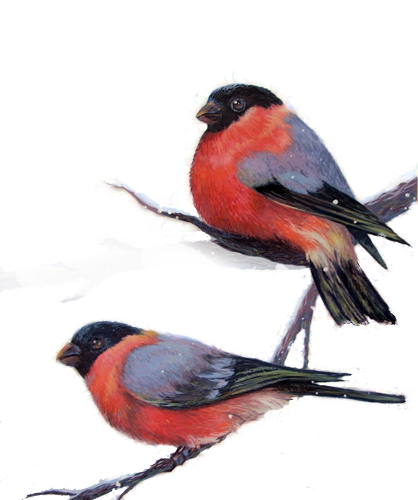 «Зимующие птицы
 Хабаровского края»
МАДОУ « Детский сад № 37 « Рябинка»
Воспитатель: Куйдина Г.Н.
Здравствуйте ребята!
Медведь загадал мне сегодня одну загадку и я хочу загадать её вам
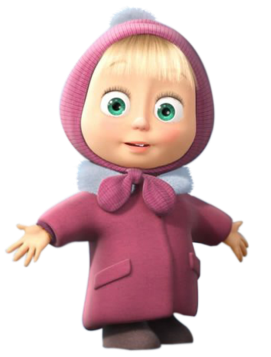 ПТЕНЕЦ!!!
Два раза родится, один раз овальный, гладкий, а во второй – пушистый, мягкий.
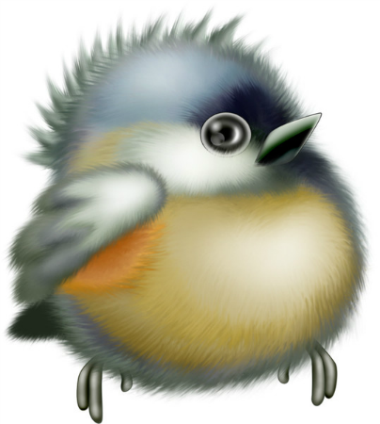 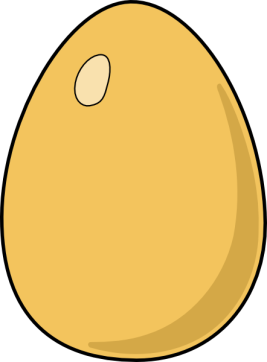 Зимующие птицы
Хабаровского
 края
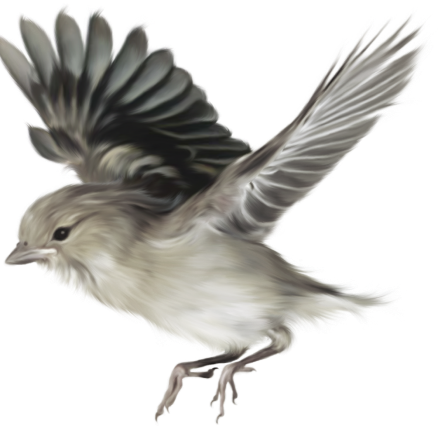 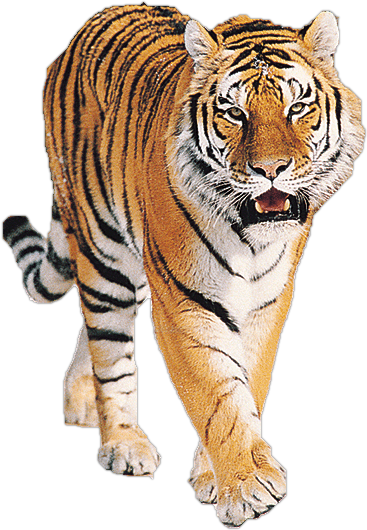 Подумайте, чем птицы отличаются от других животных?
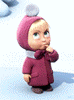 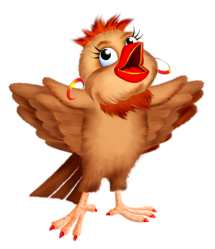 «Птичьи разговоры»
Гуси
каркают
Журавли
Соловьи
щебечут
Голуби
крякают
Синицы
гогочут
Вороны
пищат
свистят
Утки
ухают
Совы
воркуют
кричат
Ласточки
ПТИЦЫ
Перелетные
Зимующие
осёдлые
кочующие
В нашем крае два вида воробьев  домовой и полевой
Ребята, сейчас я расскажу вам каких птиц можно встретить в нашем дворе
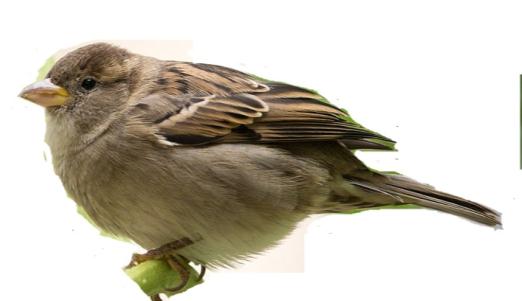 Самка домового воробья
Чик – чирик!
К зернышкам прыг!
Клюй, не робей!
Кто это?
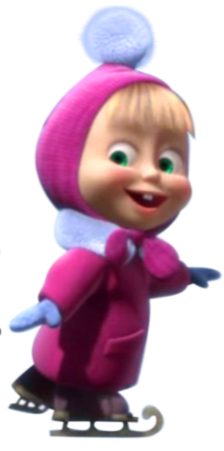 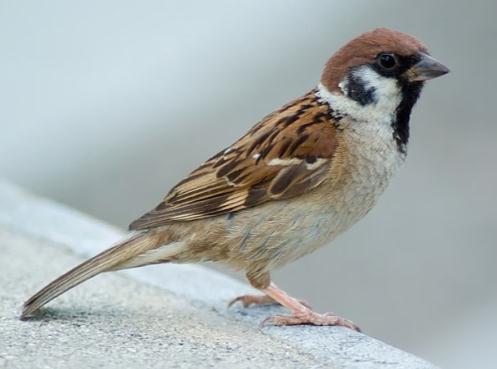 Полевой воробей
Синица большая
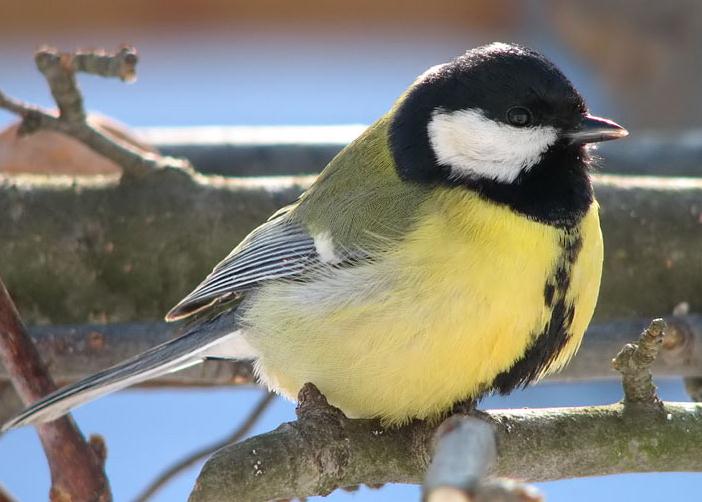 Синяя косынка, Темненькая спинка. Маленькая птичка. Звать её ...
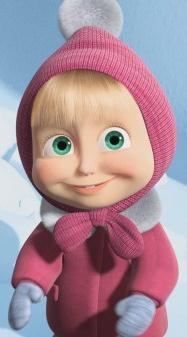 Кар-кар-кар! - кричит плутовка. 
Ну и ловкая воровка! 
Все блестящие вещицы 
Очень любит эта птица!
И она вам всем знакома,
Как зовут её?...
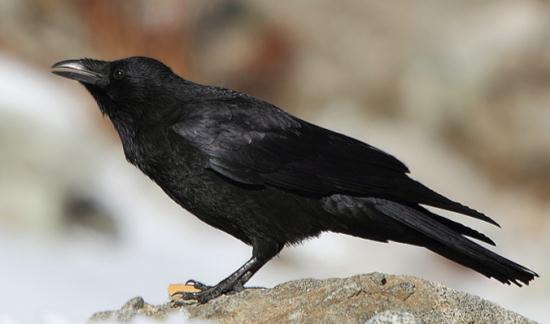 Ворона черная
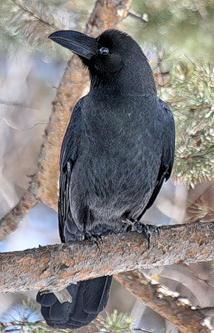 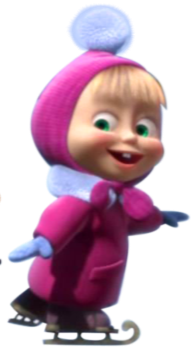 Это ворона
Ворона большеклювая
Это амурский свиристель
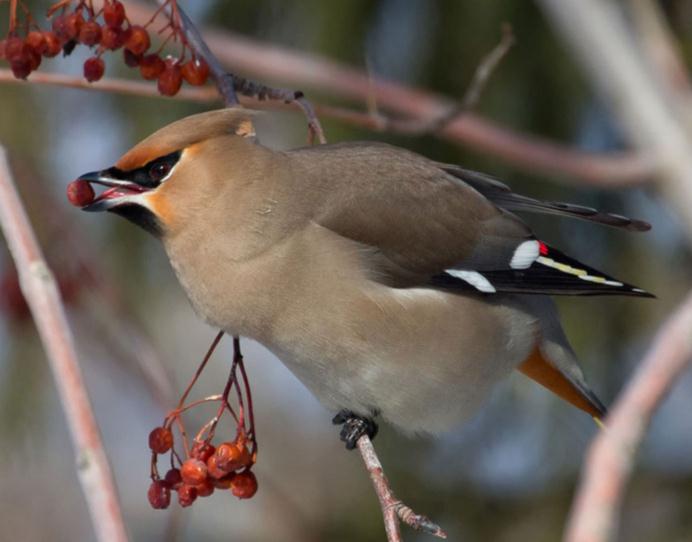 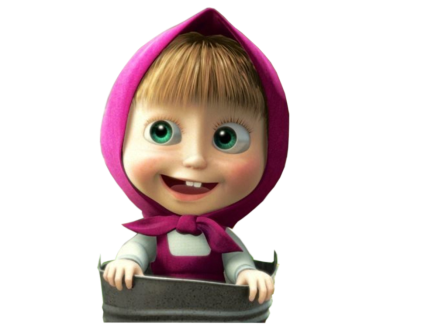 Посмотрите, в народе этих птиц называют «красава», что это за птица?
Прилетели на зимовку птицы, Что в морозы ловко
Скачут по деревьям, веткам
В красно-огненных жилетках.
Не  узнать нам их нельзя – 
Любим птичку..
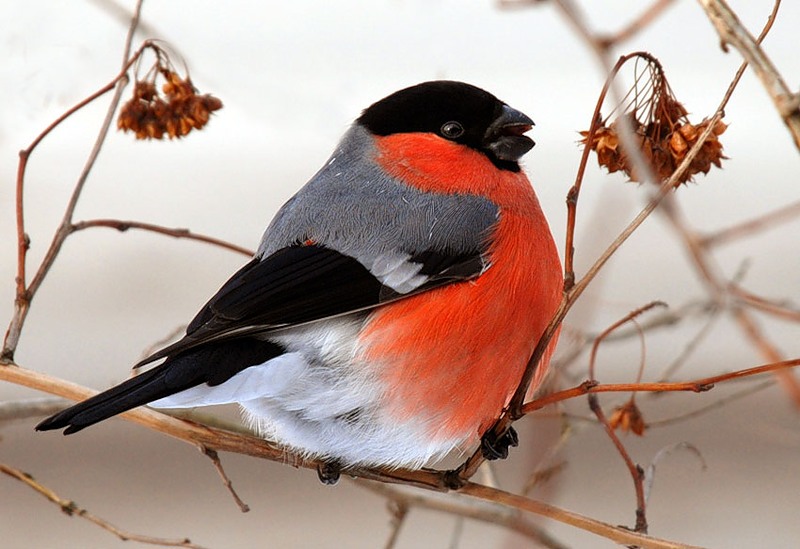 Снегири  - отличные певцы;
У ягод снегирь ест только семена, а мякоть бросает;
Зимой снегирь занимается «прополкой» сорняков
Это снегирь
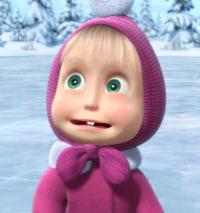 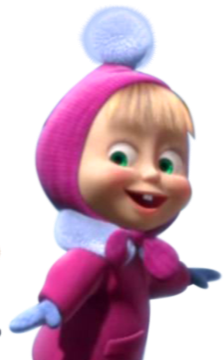 Это поползень обыкновенный
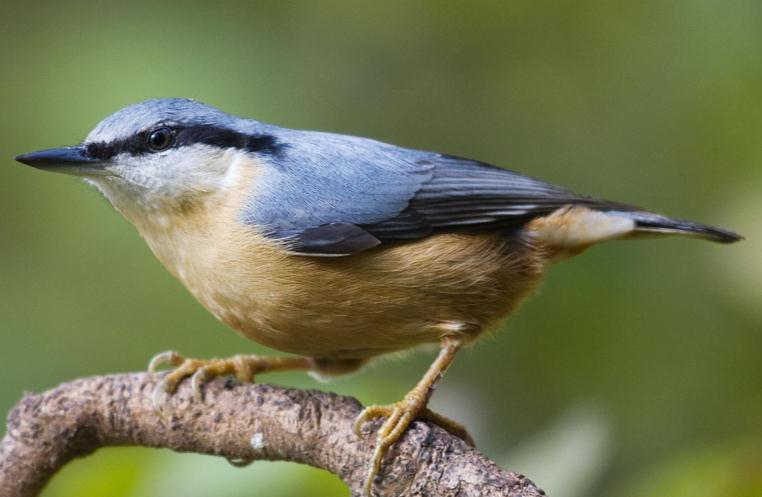 А вы знаете какая птичка может бегать по деревьям вниз головой?
Почему нужно кормить птиц зимой?
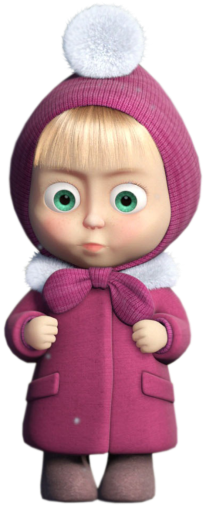 «Птичья столовая»
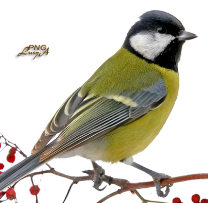 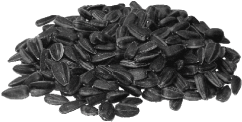 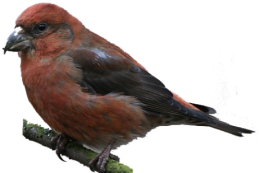 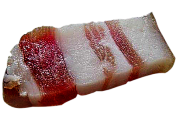 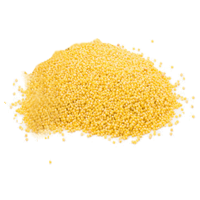 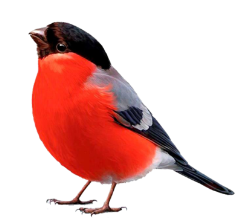 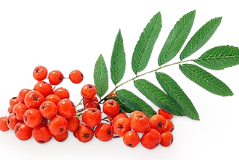 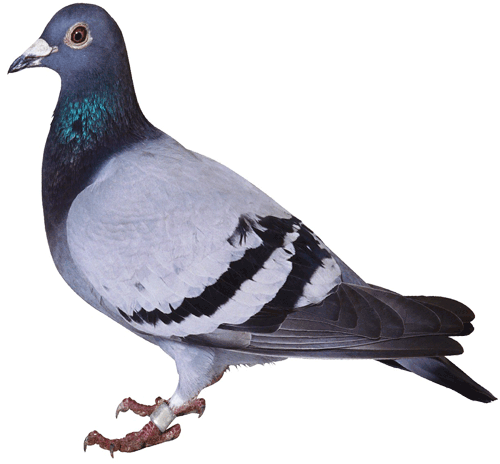 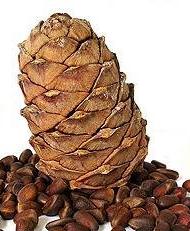 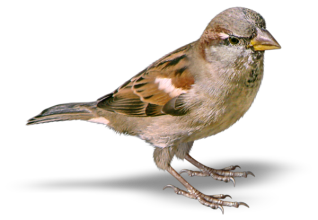 Ребята, давайте отправимся в лес и узнаем какие птицы остались на зиму в нём
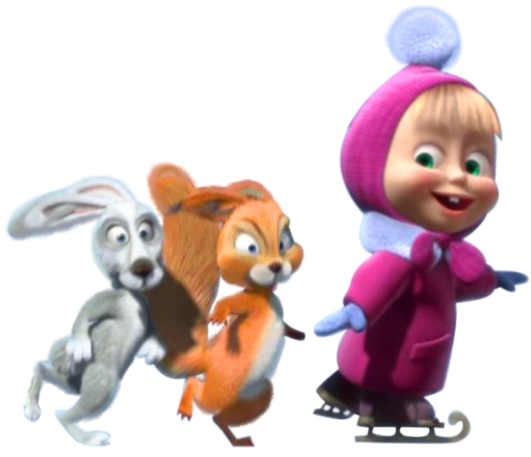 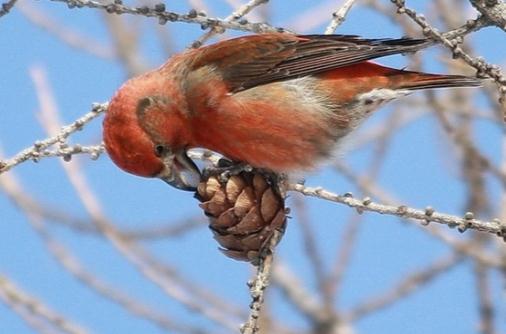 Какая птица выводит птенцов зимой?
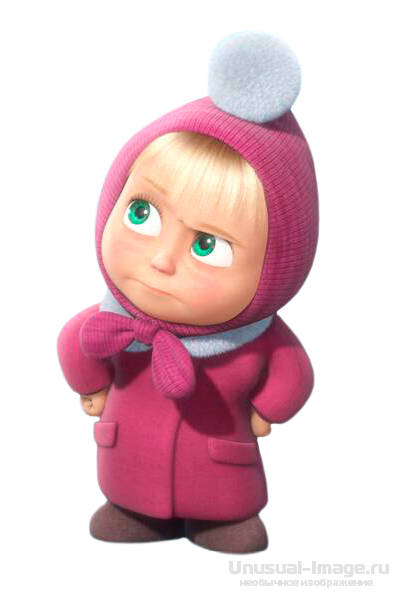 Клёст обыкновенный
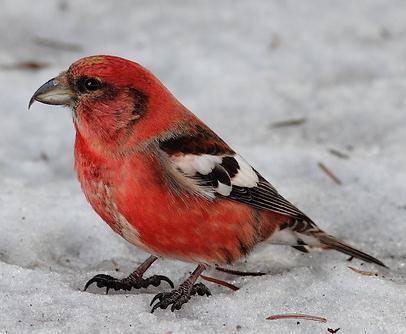 Белокрылый клёст
Это клёст
Хоть я не молоток –
По дереву стучу:
В нем каждый уголок 
Обследовать хочу.
Хожу я в шапке красной
И акробат прекрасный
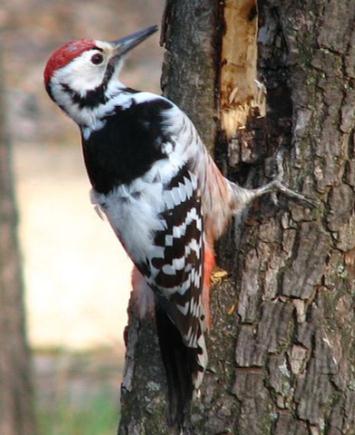 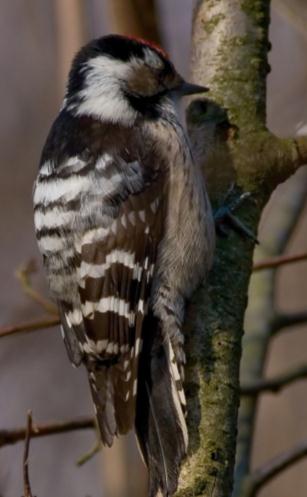 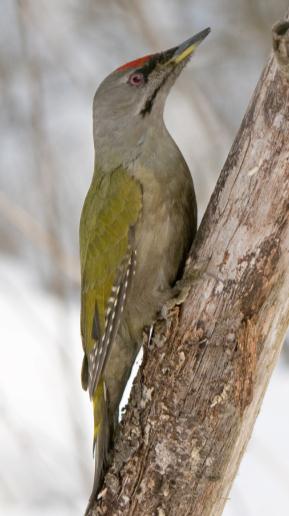 Белоспинный дятел
Седой дятел
Пёстрый дятел
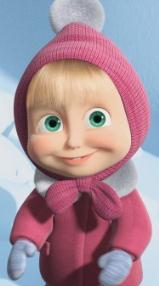 Ребята, почему дятла называют «лесной доктор»
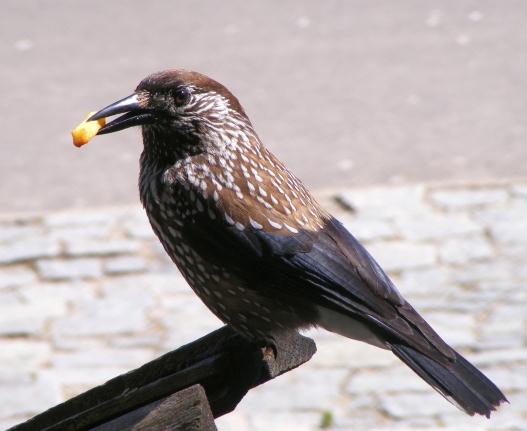 Послушайте, кто это кричит?
Разгадайте ребус и узнаете как называется эта птица
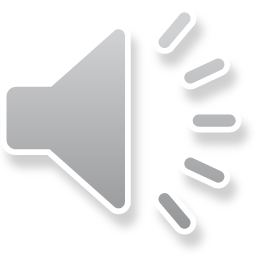 Это кедровка
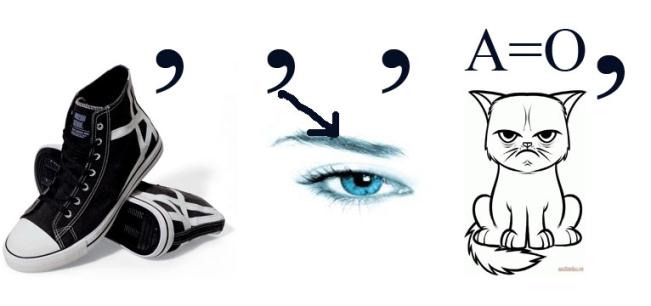 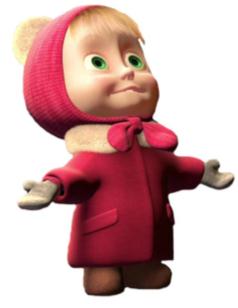 Это желтоголовый королёк. Одна из самых маленьких птичек в России.
Ребята, а какую из наших зимующих птичек можно смело назвать «российской колибри»?
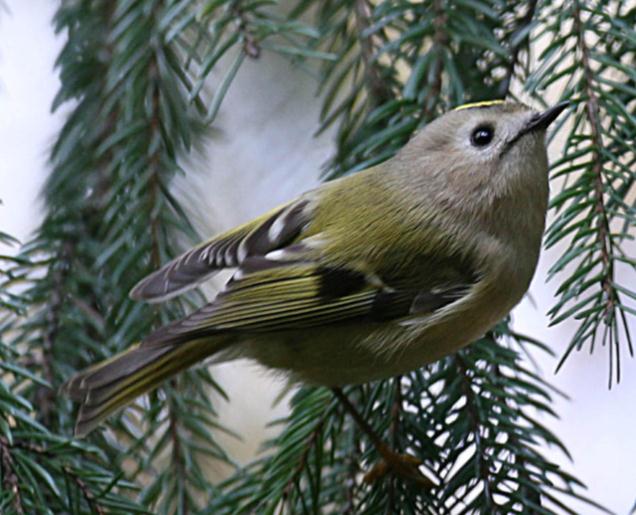 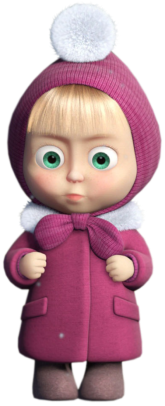 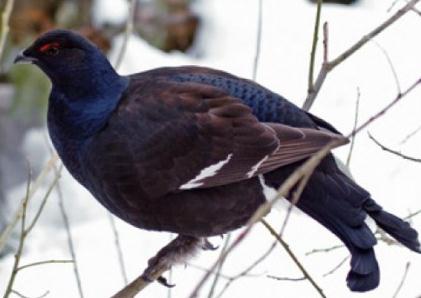 Разгадайте ребус и узнаете бормотание какой птицы можно услышать в зимнем лесу
Это тетерев
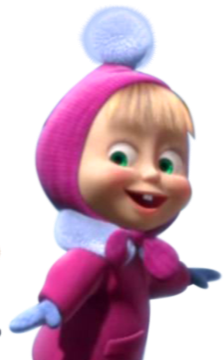 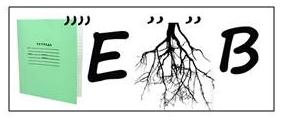 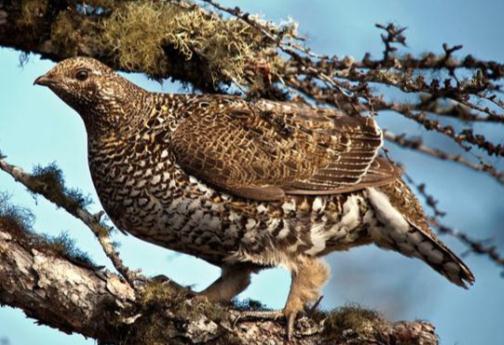 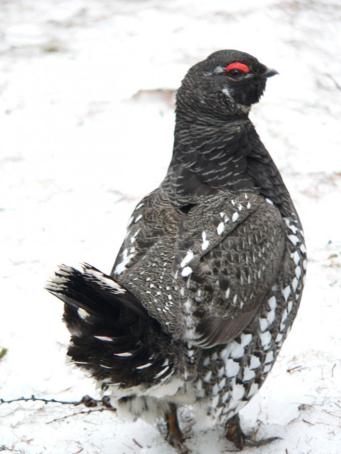 Самец
Самка
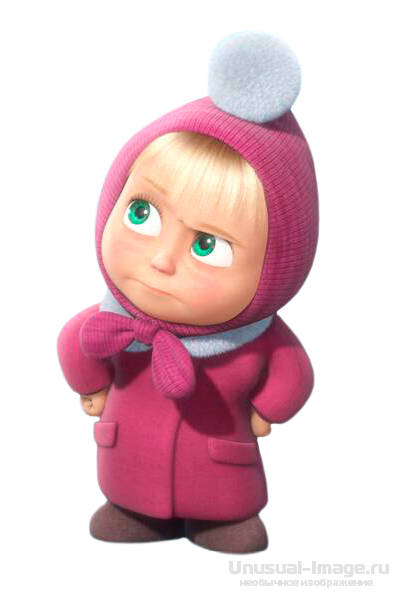 Это дикуша
Эта птица занесена в Красную книгу.
Кто она?
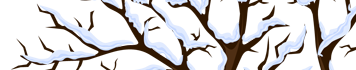 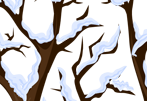 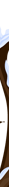 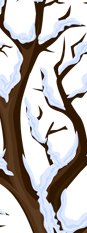 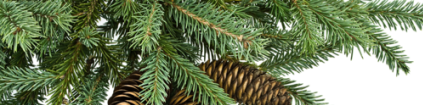 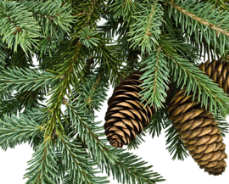 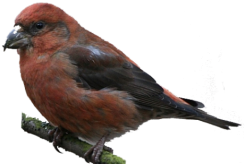 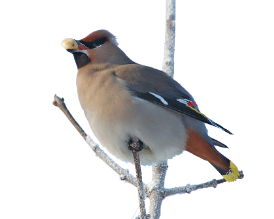 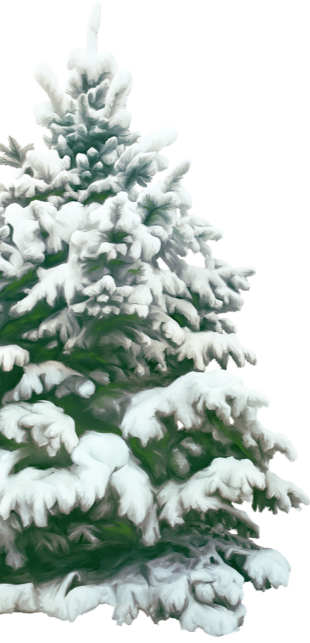 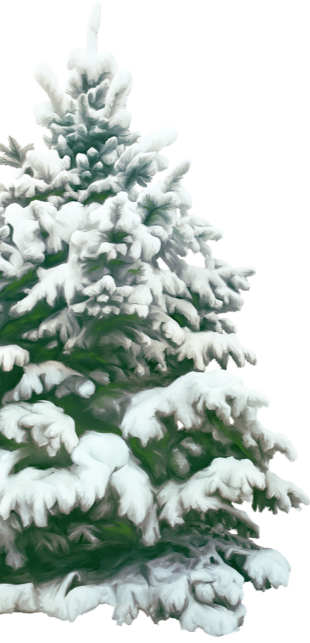 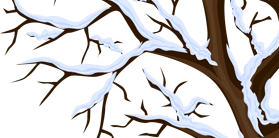 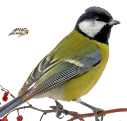 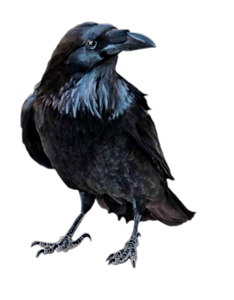 Птички спрятались от меня, помогите найти их и назовите
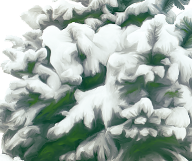 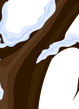 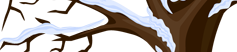 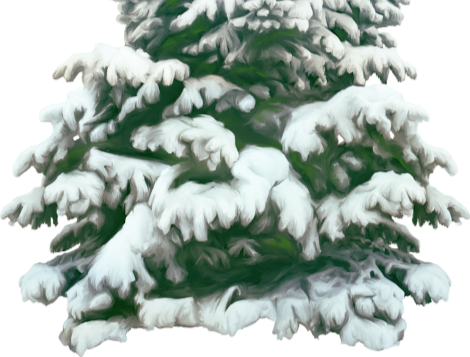 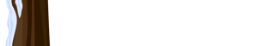 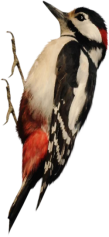 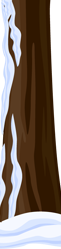 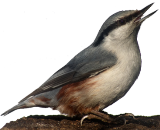 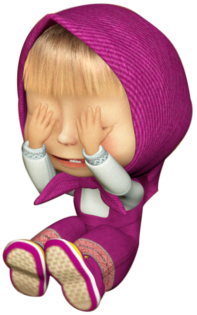 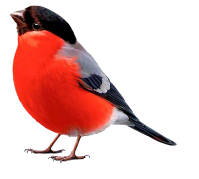 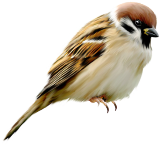 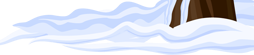 1
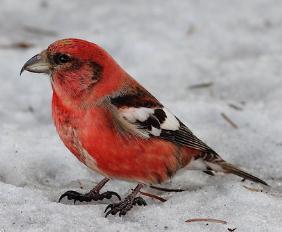 П
3
2
К
Е
Д
Р
О
К
А
В
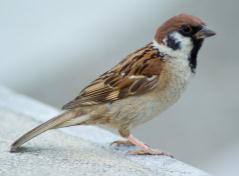 П
Л
4
К
Р
Ё
К
О
О
Л
С
Л
5
Т
З
В
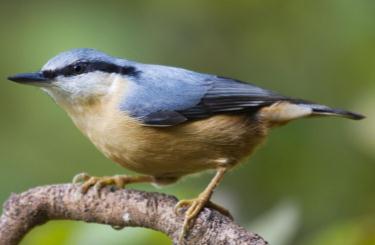 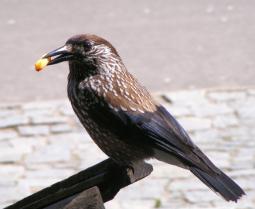 Е
О
6
В
О
О
Н
А
Р
Ь
О
Б
Е
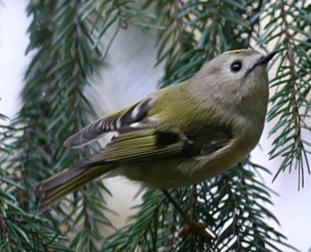 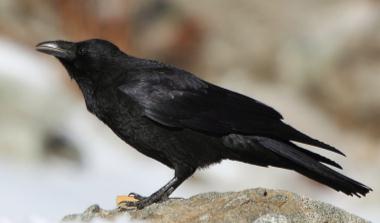 Й
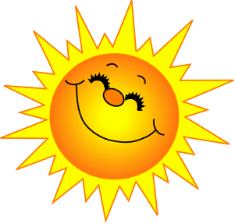 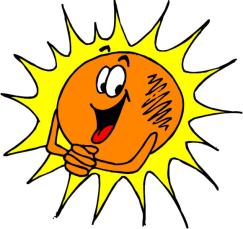 Мне понравилось занятие. Я доволен.
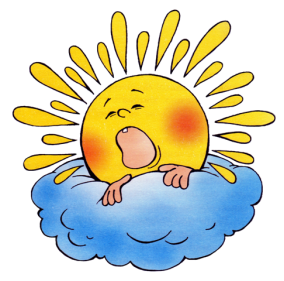 Я узнал много нового и  интересного.
Всё занятие я скучал
Я слушал, но в моей голове все перепуталось
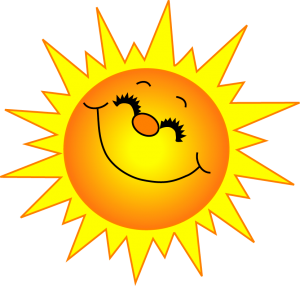 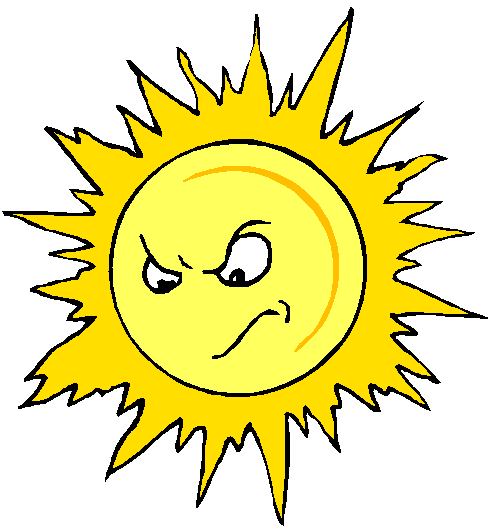 Занятие мне не понравилось, задания были трудные.
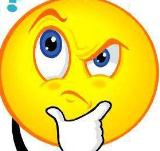 Спасибо за работу!
До свидания, ребята!
Источники:

Энциклопедия для детей. Мир природы. Птицы. - www.worldofnature.ru;
Энциклопедия птиц. Птицы Хабаровского края. - www.birds-online.ru
http://mishkamasha.ru/kartinki/
http://www.radionetplus.ru/izobrazhenija/detskie_kartinki/31206-zimnie-oboi-na-rabochiy-stol-masha-i-medved.html
http://asaratov.livejournal.com/788192.html
http://www.porjati.ru/blog/king_ew/56394-vot-kak-zimuyut-pticy-i-zveri.html
http://sinizi.narod.ru/bolshak.html
http://gorsun.org.ru/lib/children/researcher10/birds/02/